Αρχιτεκτονική Υπολογιστών
Ενότητα # 4: I/O
Διδάσκων: Γεώργιος Κ. Πολύζος
Τμήμα: Πληροφορικής
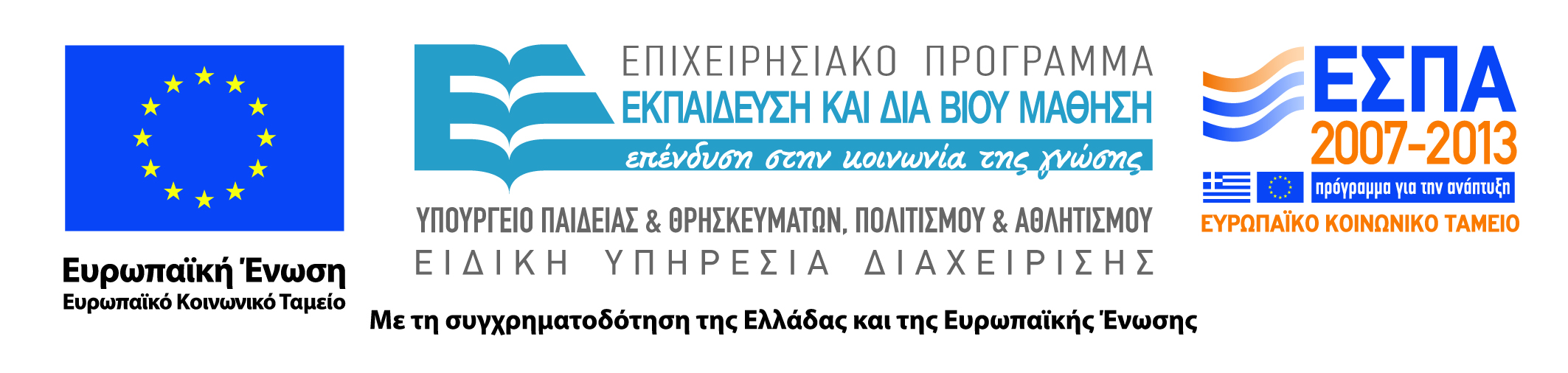 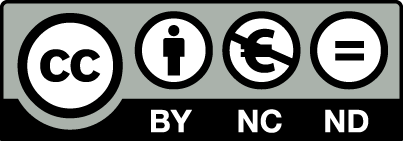 I/O
I/O
Δίσκοι και RAIDS
2
I/O
Ρυθμός Δεδομένων
(Mb/s)
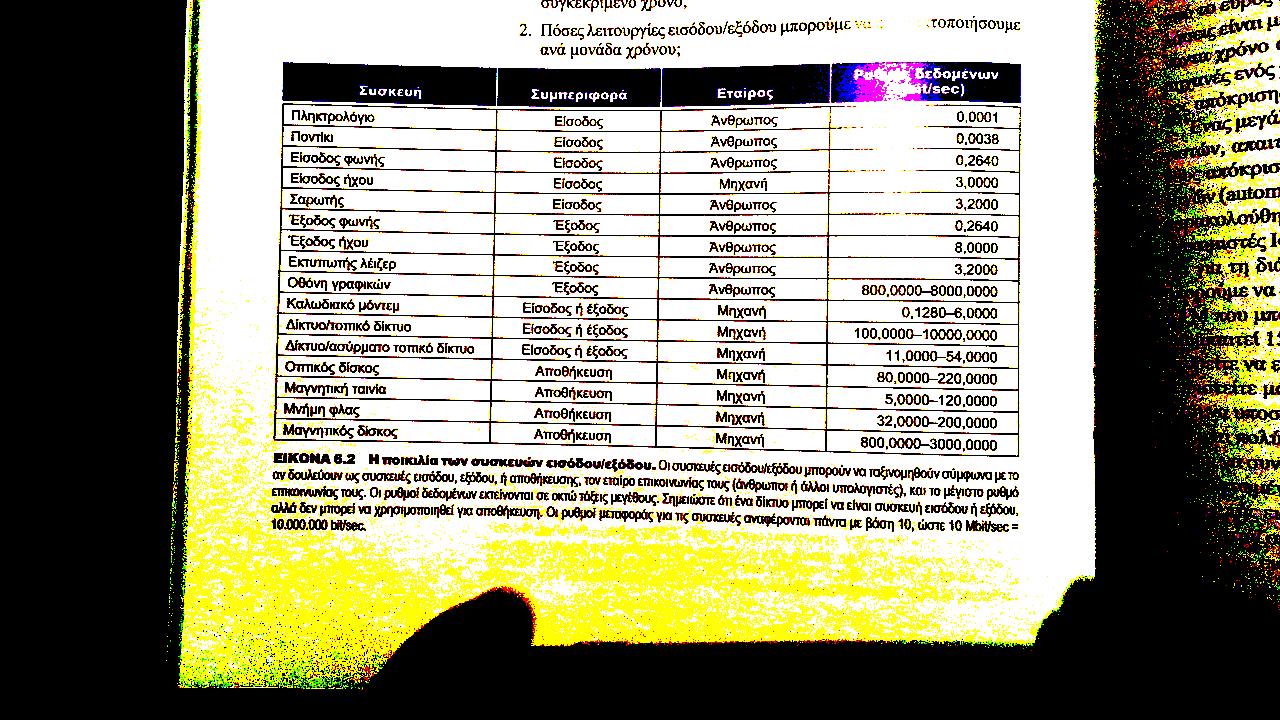 3
I/O Bus
4
Bus Architecture (1)
Χρειαζόμαστε interconnect μεταξύ CPU, RAM, I/O Controllers
Bus (Δίαυλος): shared μέσον επικοινωνίας 	
Παράλληλη συλλογή από καλώδια για μεταφορά data & συγχρονισμό 
Μπορεί να γίνεται το bottleneck
5
Bus Architecture (2)
Processor-Memory buses (μικρό μήκος, μεγάλη ταχύτητα)
I/O buses (μεγάλο μήκος, υποστηρίζουν πολλά standards, ήδη είδαμε τα USB και Firewire)
H επικοινωνία των δυο παραπάνω κατηγοριών buses γίνεται μέσα από bridges
6
Bus Architecture (3)
I/O
Controller
…
Disk
Disk
10,000 I/O’s/s
Processor
Cache
Memory - I/O Bus (δίαυλος)
15,625 I/O’s/s
320 MB/s
I/O
Controller
(ελεγκτής)
Main
Memory
(μνήμη)
75 MB/s
…
Disk
Disk
μέχρι 7
7
INPUT/OUTPUT (1)
8
INPUT/OUTPUT (2)
Ο δίαυλος (bus) είναι ο πιο συνηθισμένος τρόπος επικοινωνίας Ι/Ο σε ένα chip VLSI:
Μπορεί να είναι σύγχρονος (processor/memory) ή ασύγχρονος (Ι/Ο περιφερειακά) 
Μιας και πολλές συσκευές προσπαθούν να επικοινωνήσουν μέσω του διαύλου χρειάζεται κάποιο τρόπο διαιτησίας.
9
INPUT/OUTPUT (3)
Υπάρχουν πολλές μορφές επικοινωνίας Input/Output (I/O):
επεξεργαστής με μνήμη
σύστημα με πληκτρολόγιο, ποντίκι, κλπ
USB, Firewire…
Σύγχρονη ή Ασύγχρονη επικοινωνία:
χρησιμοποίησε ρολόι και απλά πρωτόκολλα επικοινωνίας
(μειονέκτημα: όλες οι συσκευές πρέπει να δουλεύουν σε «παρόμοια» συχνότητα)
χρησιμοποίησε handshaking (χειραψία) χωρίς ρολόι
10
ReadReq
1
2
addr
data
Data
3
4
Ack
6
5
7
DataRdy
Ασύγχρονη Ι/Ο Επικοινωνία (handshaking) (1)
Output (read) data από μνήμη σε I/O device
I/O device στέλνει request ανεβάζοντας ReadReq και βάζοντας addr στα data lines
11
ReadReq
1
2
addr
data
Data
3
4
Ack
6
5
7
DataRdy
Ασύγχρονη Ι/Ο Επικοινωνία (handshaking) (2)
Η μνήμη βλέπει ReadReq, διαβάζει addr από data lines, και ανεβάζει Ack
I/O device βλέπει Ack και ελευθερώνει τα ReadReq και data lines
Memory βλέπει ReadReq να γίνεται low και κάνει μηδέν το Ack
12
ReadReq
1
2
addr
data
Data
3
4
Ack
6
5
7
DataRdy
Ασύγχρονη Ι/Ο Επικοινωνία (handshaking) (3)
Όταν η μνήμη έχει έτοιμα τα data, τα βάζει στα lines και ανεβάζει DataRdy
I/O device βλέπει το DataRdy, διάβάζει τα data από data lines, και κάνει Ack
Memory βλέπει Ack, ελευθερώνει τα data lines, και κατεβάζει το DataRdy
I/O device βλέπει DataRdy να κατεβαίνει και κατεβάζει το Ack
13
INPUT/OUTPUT (1)
Διαιτησία (bus arbitration)  Daisy chain
Device 1
Highest
Priority
Device N
Lowest
Priority
Device 2
Ack
Ack
Ack
Release
Bus
Arbiter
Request
wired-OR
Data/Addr
14
INPUT/OUTPUT (2)
Κεντρική-Παράλληλη Διαιτησία
Device 1
Device 2
Device N
Αίτηση 1
Αίτηση2
Αίτηση N
Ack1
Ack2
Bus
Arbiter
AckN
Data/Addr
15
Input/Output (3)
Σειριακά (κόκκινα) και παράλληλα 
(πράσινα) ΑΤΑ καλώδια
16
INPUT/OUTPUT
Τα δύο σημερινά standards USB και Firewire
17
Ι/Ο Bus Συγκρίσεις
18
Τυπική Αρχιτεκτονική x86 PC I/O
19
Παράδειγμα: Δίαυλοι Pentium 4
Memory Controller Hub (“Northbridge”)
DDR SDRAM Main Memory
I/O Controller Hub (“Southbridge”)
System Bus (“Front Side Bus”): 64b x 800 MHz (6.4GB/s), 533 MHz, or 400 MHz
Graphics output:    2.0 GB/s
Gbit ethernet: 0.266 GB/s
Hub Bus: 8b x 266 MHz
2 serial ATAs: 150 MB/s
disk
PCI:                  32b x 33 MHz
2 parallel ATA: 100 MB/s
8 USBs:    60 MB/s
cd/dvd
20
[Speaker Notes: The northbridge chip is basically a DMA controller (to the memory, the graphical output device (monitor) and the southbridge chip).  The southbridge connects the northbridge to a cornucopia of I/O buses]
Σύνοψη Ι/Ο....
Processor/memory bus (proprietary) 
μικρός και υψηλής ταχύτητας
βελτιστοποιημένος για cache transfers
I/O bus (SCSI, USB, Firewire)
πιο αργός και μακρύς
πρέπει να συνδέει διαφορετικές συσκευές
συνδέεται με processor/memory και backplane bus
Backplane bus (ATA, PCIExpress)
συνδέει κομμάτια Ι/Ο του συστήματος με processor
Το λειτουργικό διαχειρίζεται τα Ι/Ο!
21
Σκληροί Δίσκοι (1)
Sector
Track
Controller
+Cache
Sector
Track
Cylinder
Platter
Head
ΣΚΛΗΡΟΙ ΔΙΣΚΟΙ:

Χαμηλά μέρη στην ιεραρχία
της μνήμης. Σχεδιάζονται να είναι φτηνά
και με μεγάλη χωρητικότητα.

Επίπεδα (platter) περιστρεφόμενων
δίσκων η επιφάνεια των οποίων χωρίζεται 
σε tracks και sectors.
22
Σκληροί Δίσκοι (1)
Τυπικοί αριθμοί: 
1 to 4 επιφάνειες για κάθε δίσκο,  2.54cm με  12cm διάμετρο
Ταχύτητα περιστροφής: 5,400 με 15,000 RPM (rounds per min)
10,000 με 50,000 tracks ανά surface
100 με 500 sectors ανά track
512Β: το μικρότερο κομμάτι πρόσβασης στον δίσκο
23
Σκληρός Δίσκος 5MB (!!!)

για το ενός τόνου Η/Υ 
 
ΙΒΜ 305 RAMAC (1956)
24
Σκληροί Δίσκοι (3)
Latency: ο μέσος
χρόνος απόκρισης 
δεδομένων στον δίσκο
(seek time + rotation time)

Bandwidth: χρόνος μεταφοράς
των δεδομένων από τον δίσκο
στον επεξεργαστή
Μean Time to Failure (MTTF):
η μέση διάρκεια ζωής για 
ένα δίσκο
25
Σκληροί Δίσκοι (4)
26
Σκληροί Δίσκοι (5)
Δεδομένα
512B sector, 15,000rpm, 4ms average seek time, 100MB/s transfer rate, 0.2ms controller overhead, idle disk
Average read time
4ms seek time+ ½ / (15,000/60) = 2ms rotational latency+ 512 / 100MB/s = 0.005ms transfer time+ 0.2ms controller delay= 6.2ms
Αν πραγματικός average seek time είναι 1ms
Average read time = 3.2ms
Οι σκληροί δίσκοι σήμερα έχουν την δική τους L1 cache!
27
Σκληροί Δίσκοι χαρακτηριστικά από www.seagate.com
28
Flash Memories
Flash memory σήμερα είναι ο ανταγωνιστής των δίσκων.  Είναι ημιαγωγική non-volatile μνήμη με latency 100 με 1000 φορές πιο γρήγορα από τον δίσκο, και είναι μικρότερη, με χαμηλότερη κατανάλωση ενέργειας και shock resistant.
Το 2008, η τιμή της  flash ήταν $4 με $10 ανά GB. Δηλ. 2 με 10 φορές πιο ακριβή από δίσκο, ή 5 με 10 φορές πιο φτηνή από DRAM.
29
Flash Memories
Flash types:
   - NOR flash
      * bit-level access
      * χρησι/τε για instruction memory σε
         ενσωματωμένα συστήματα
   - NAND flash 
      * πιο πυκνή/φτηνή, block-only-access
      * χρησι/τε USB keys, notebook disk κλπ
30
Σκληροί Δίσκοι: RAID
Redundant Array of Inexpensive Disks (RAID)
Συλλογή από πολλούς δίσκους που είναι φτηνοί.

Εμπεριέχει «redundancy», οπότε αν κάποιος δίσκος χαλάσει
τα δεδομένα ανακτώνται γιατί είναι αποθηκευμένα σε άλλους δίσκους (e.g. “mirror” data)
blk1
blk2
blk3
blk4
blk1
blk2
blk3
blk4
redundant (mirror) data
31
Τέλος Ενότητας # 4
Μάθημα: Αρχιτεκτονική Υπολογιστών
Ενότητα # 4: I/O
Διδάσκων: Γεώργιος Κ. Πολύζος
Τμήμα: Πληροφορικής
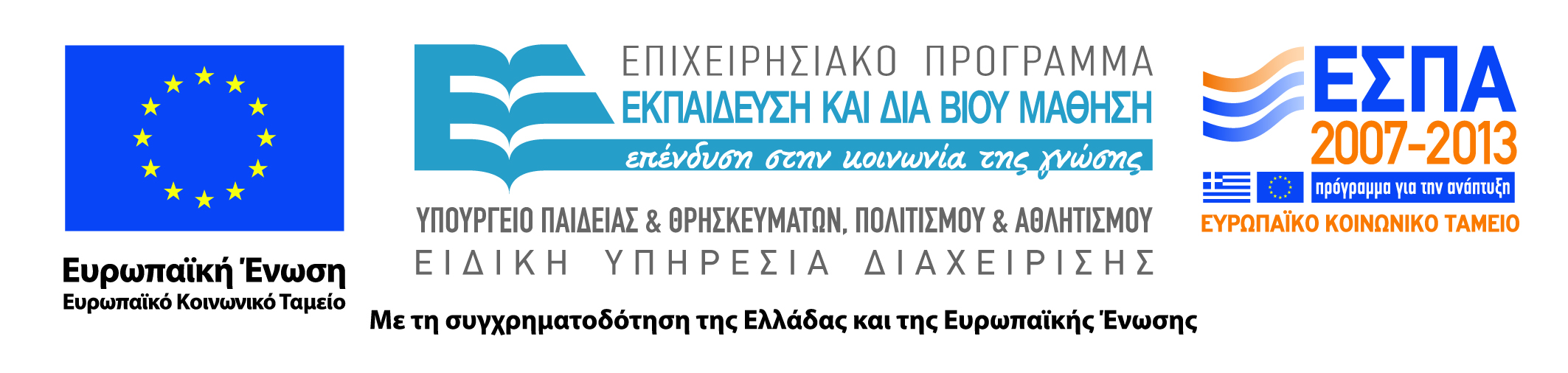 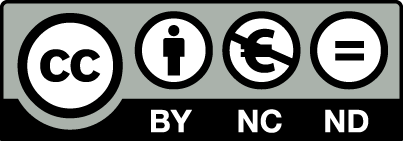